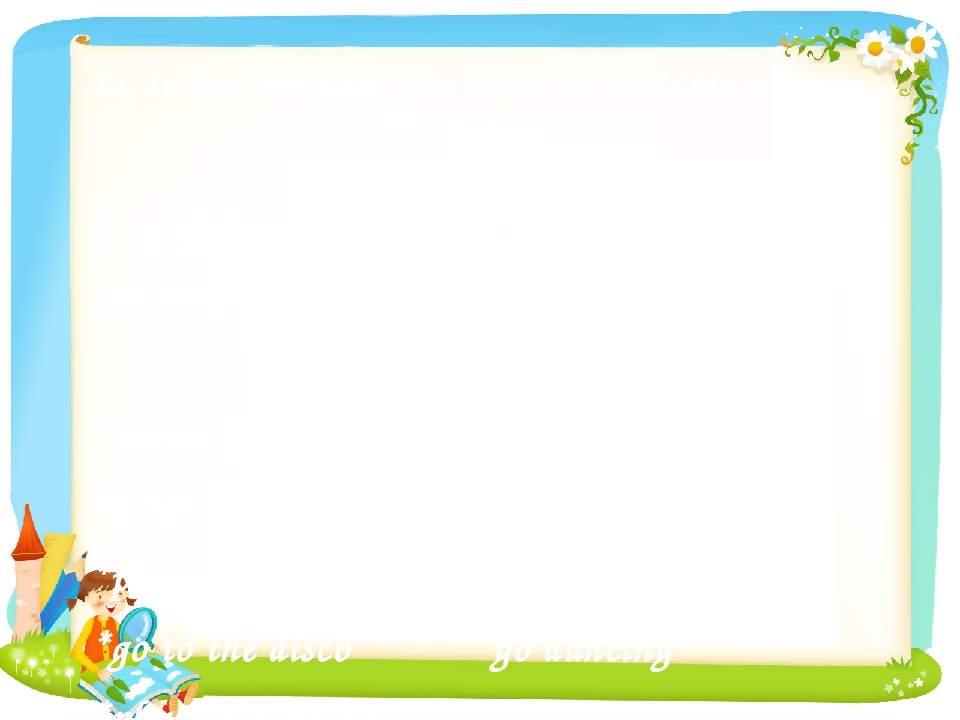 Муниципальное бюджетное дошкольное образовательное учреждение
детский сад «Олененок»


Развитие речи 
«Мой город. Моя страна»
«Мы очень любим свой поселок»

     Составила: Васильева Анна Александровна
Воспитатель
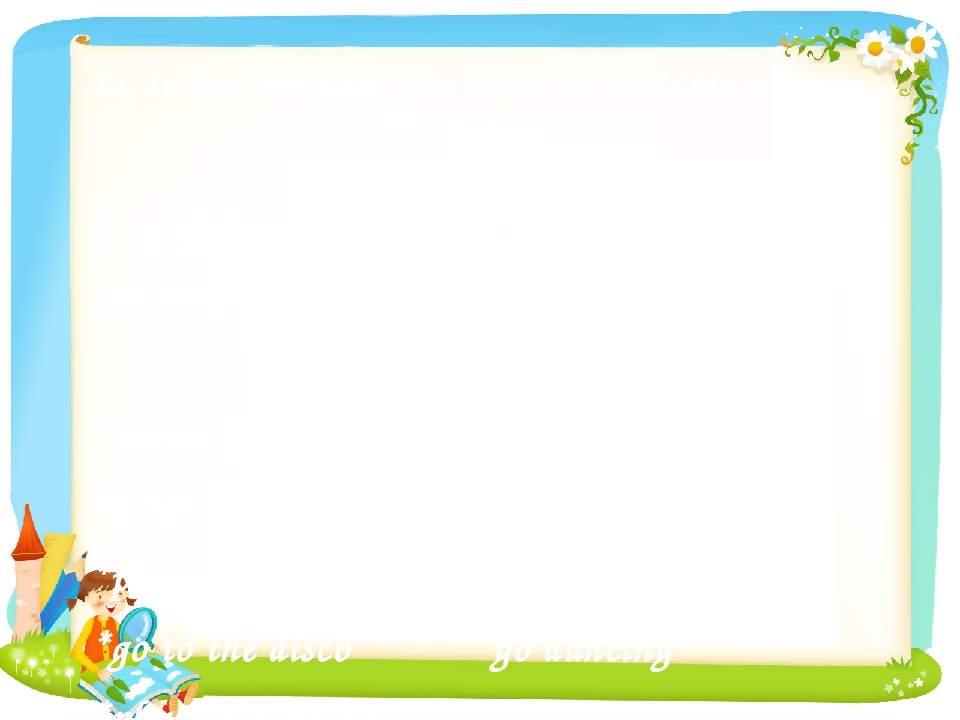 Ребята, я пришла сегодня к вам не одна, а с маленьким другом.
- Постарайтесь отгадать, кто же это:
Поскорее мне скажите,Что за мяч из мягких нитей?Он похож на колобок, с длинным хвостиком …(Воспитатель берет его в руки, прикладывает к уху…)
— Клубочек хочет поздороваться и познакомиться с каждым из вас. Будем передавать клубочек со словами приветствия и называя свое имя, фамилию.
— Сегодня мы снова отправимся путешествовать по нашему родному посёлку. Как называется наш поселок?
-  А поможет нам в этом наш волшебный клубочек. Он будет задавать вам вопросы, а вы отвечать.
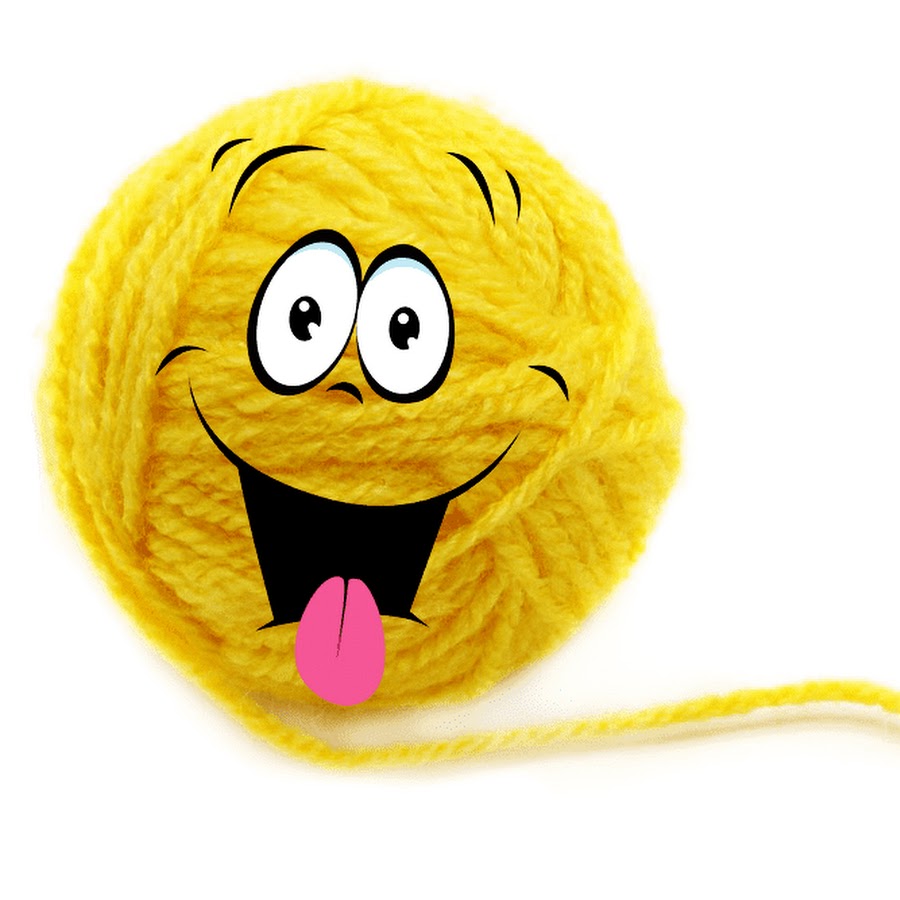 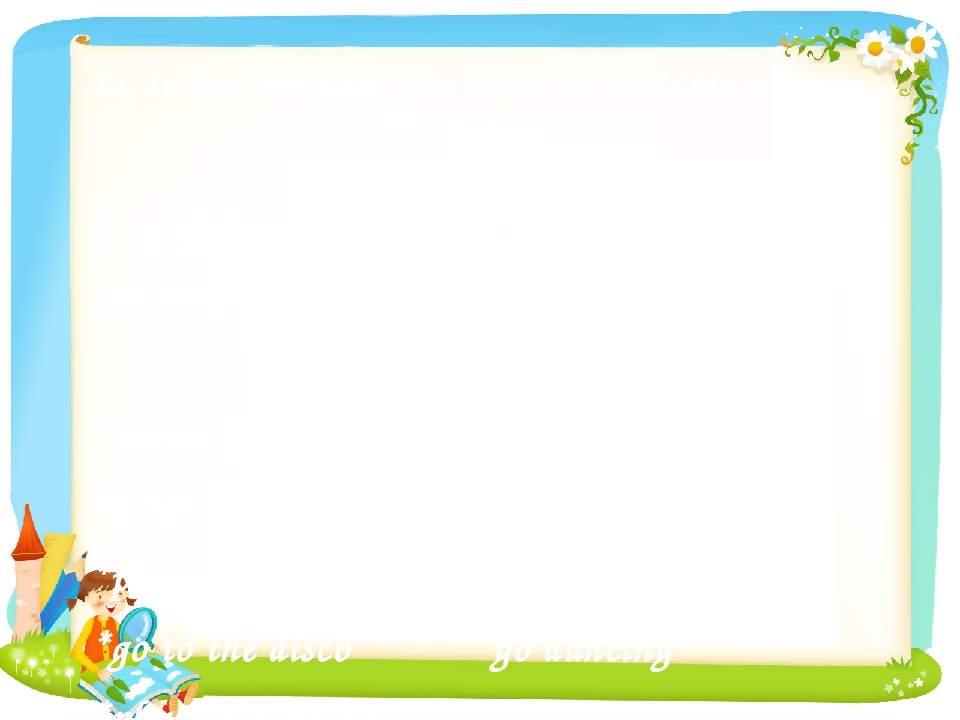 Ребята, вы все сейчас называли свою фамилию, имя 
- Я сейчас буду давать клубок и у кого он окажется будет отвечать на вопросы.
- Кто же дал вам имя, отчество и фамилию? (Родители)- А когда родители дали вам имя, отчество и фамилию? (Когда мы родились)
- Правильно. Каждая семья, каждый человек отмечает свои семейные и личные праздники.
- Какой же из них самый главный? (День рождения)
- День рождения может быть не только у человека.
— У кого еще может быть день рождения? (Ответы детей)
— Свой день есть и у книги, игрушки, дома и даже у целого города. Городам, как и людям, дают «имена», горожане отмечают их дни рождения.
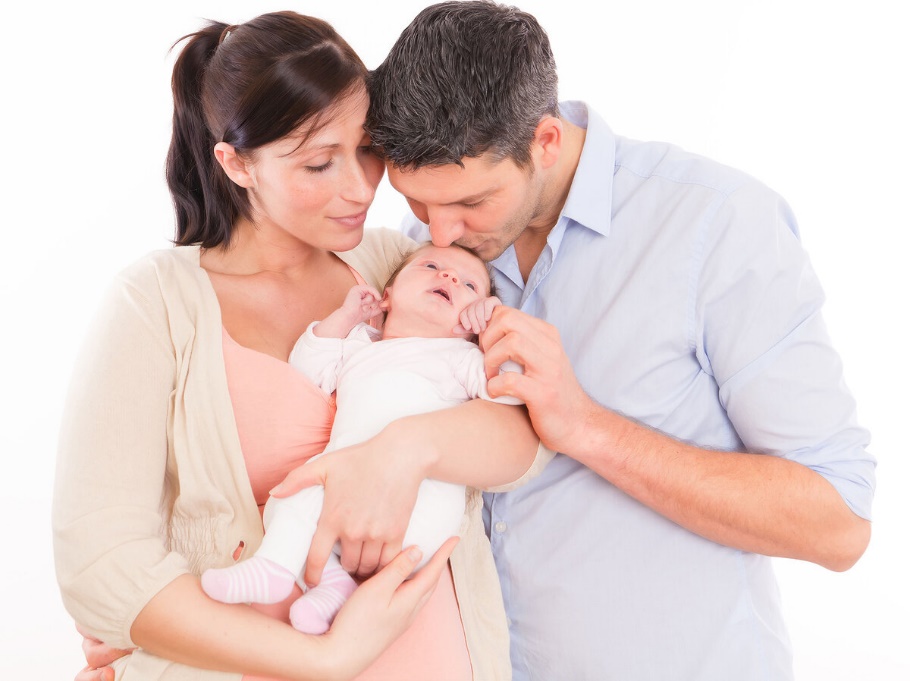 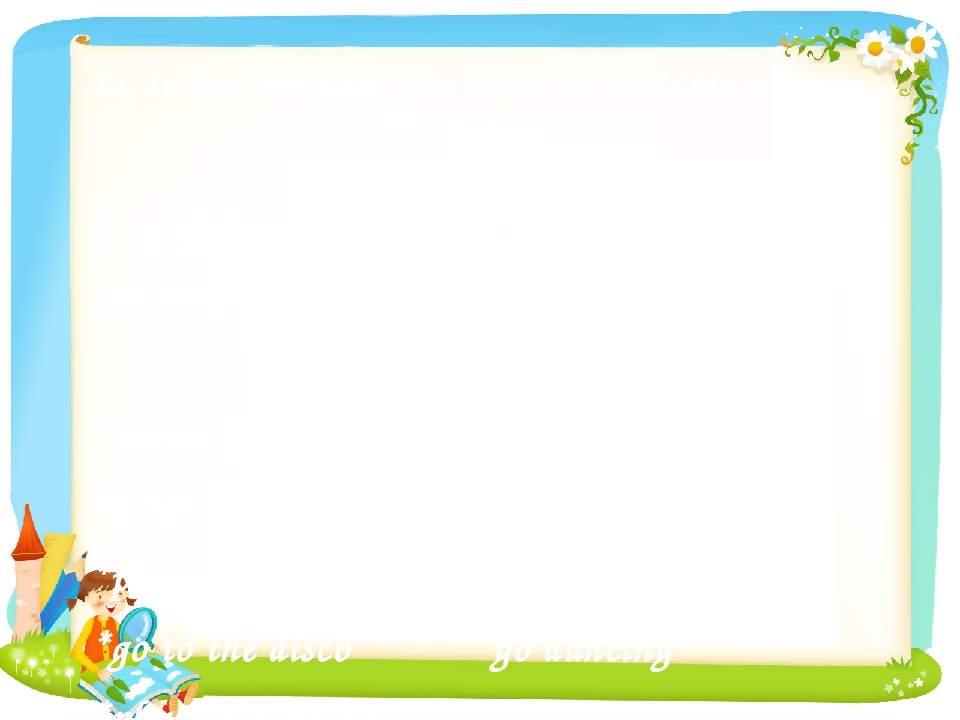 - Ребята, скажите мне, как называется место, где человек родился и вырос? (Россия, Родина)
-Что означают слова Родина? (Родина – это страна, в которой мы живем).
-А вы слышали, иногда говорят «Малая Родина»? Как вы думаете, что это за место? (это место, где человек
родился и 
вырос).
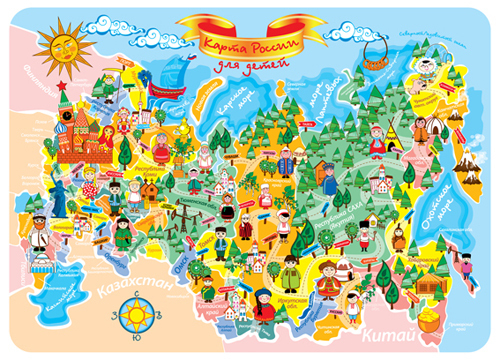 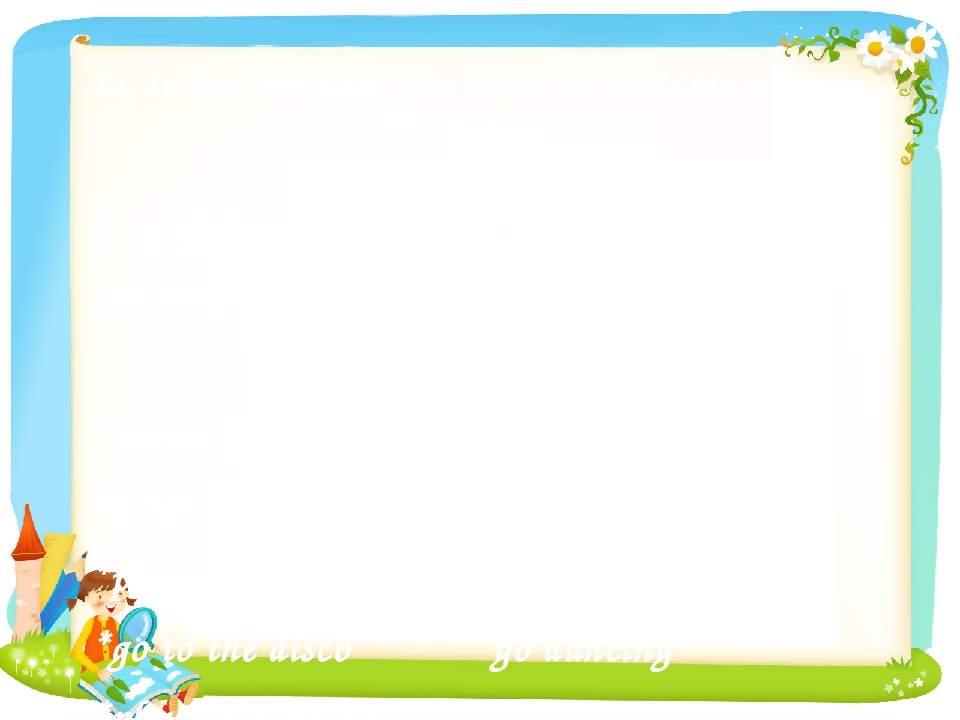 - Назовите вашу малую Родину. 
- Как называются жители нашего поселка? .
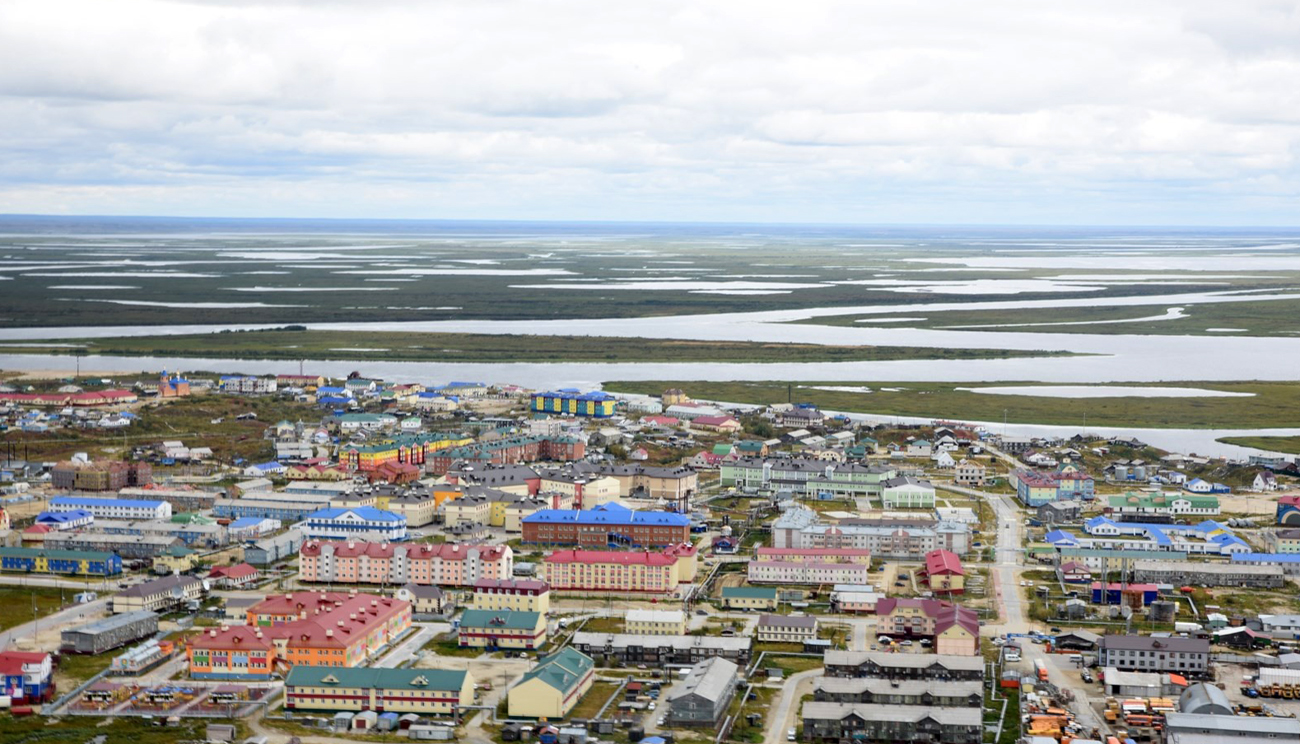 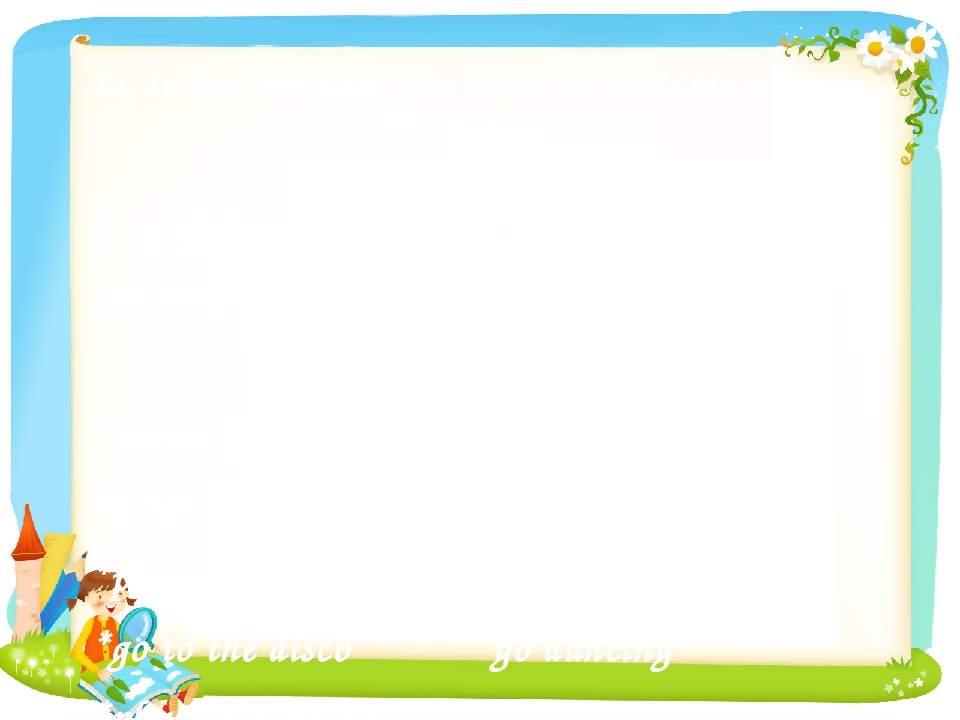 Игра «Улицы города»
Ребята, у нас в посёлке много улиц, давайте вспомним их названия. Мы будем передавать друг другу клубочек  и называть улицы на которых вы живёте.
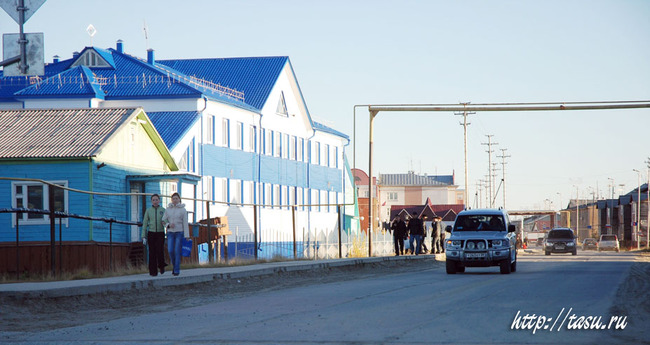 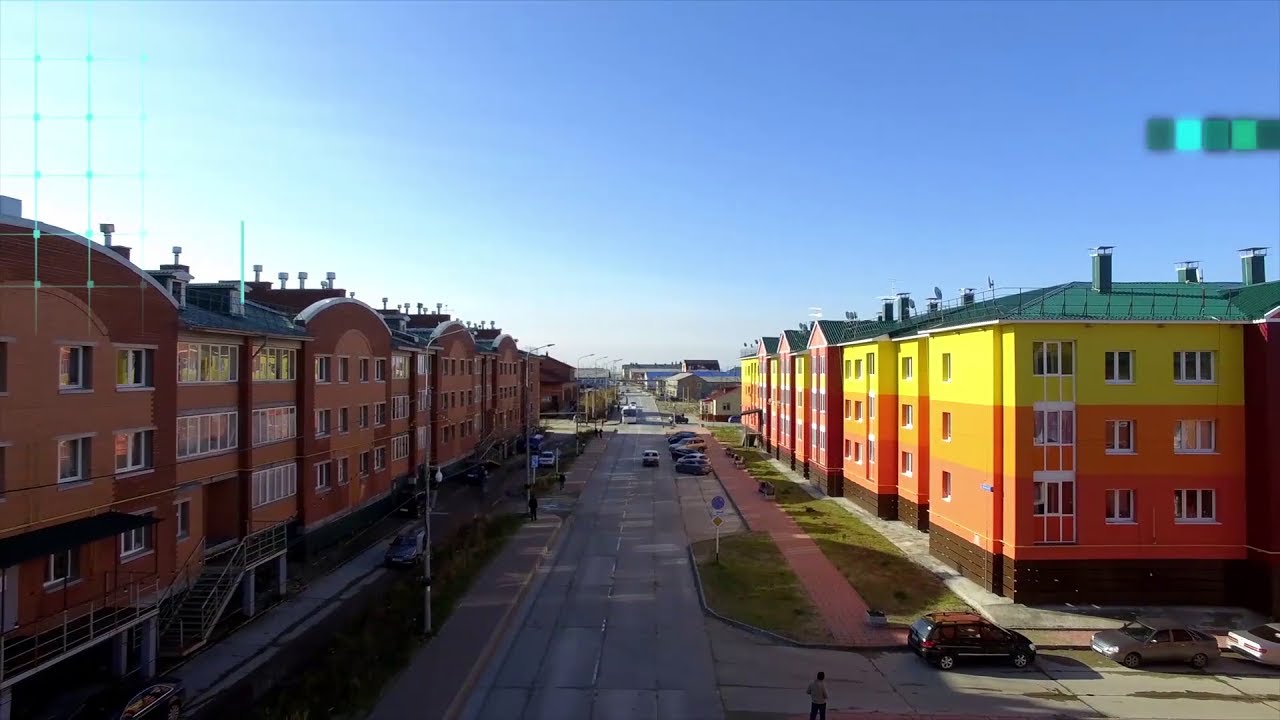 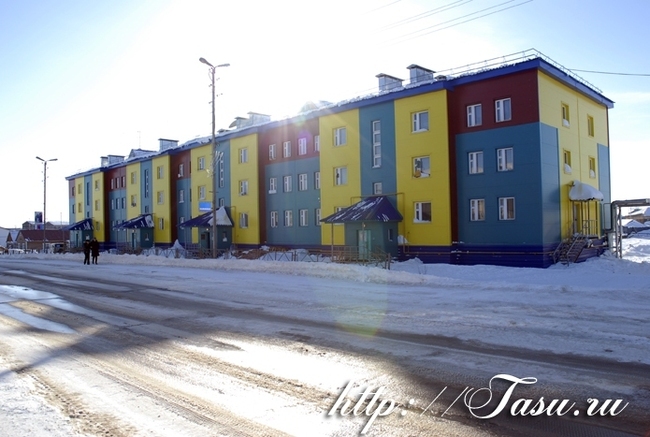 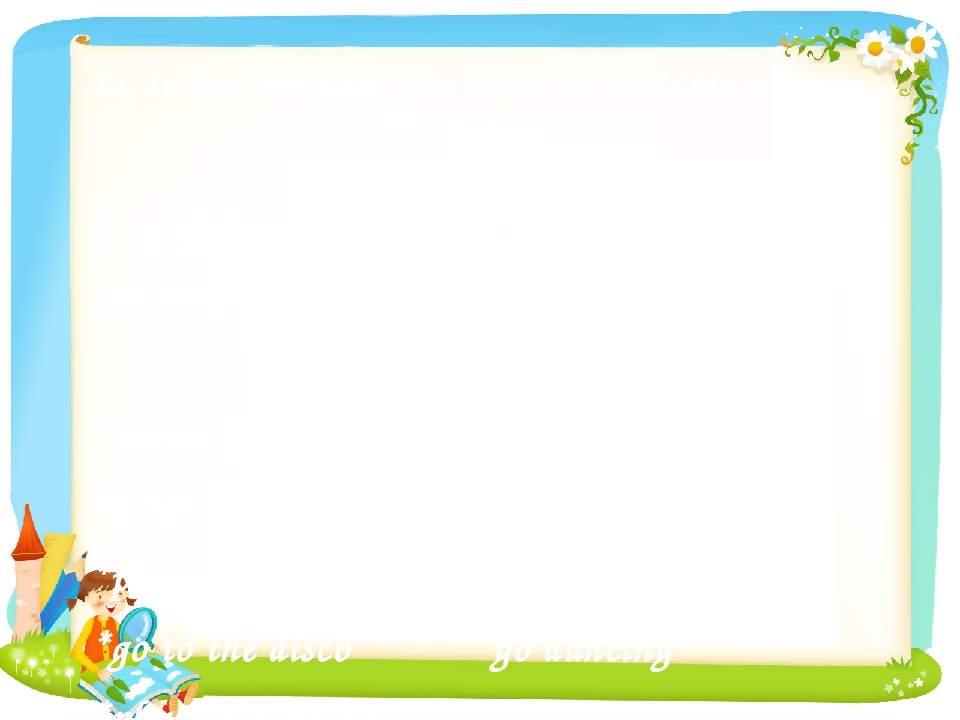 Игра «Доскажи словечко»
Дети делятся на две команды и подбирают слова-определения к словам, предложенным воспитателем.
Улицы какие? ... (Шумные, многолюдные, широкие, узкие, длинные, красивые, сверкающие, праздничные и т. д.)
Дома какие?.. (Многоэтажные, жилые, деревянные, панельные, кирпичные, высокие, низкие, разноцветные, новые и т. д.)
Жители поселка какие?.. (Трудолюбивые, разные, заботливые, внимательные, неугомонные, воспитанные, молодые и т. д.)
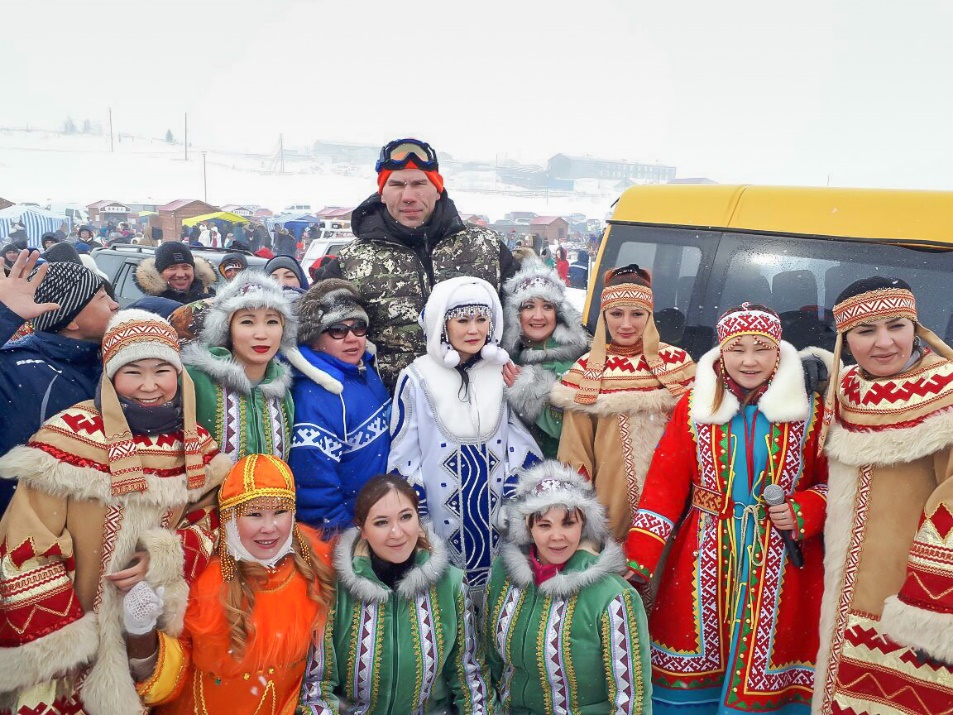 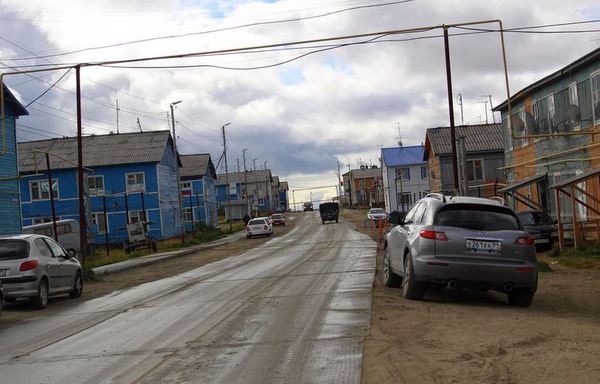 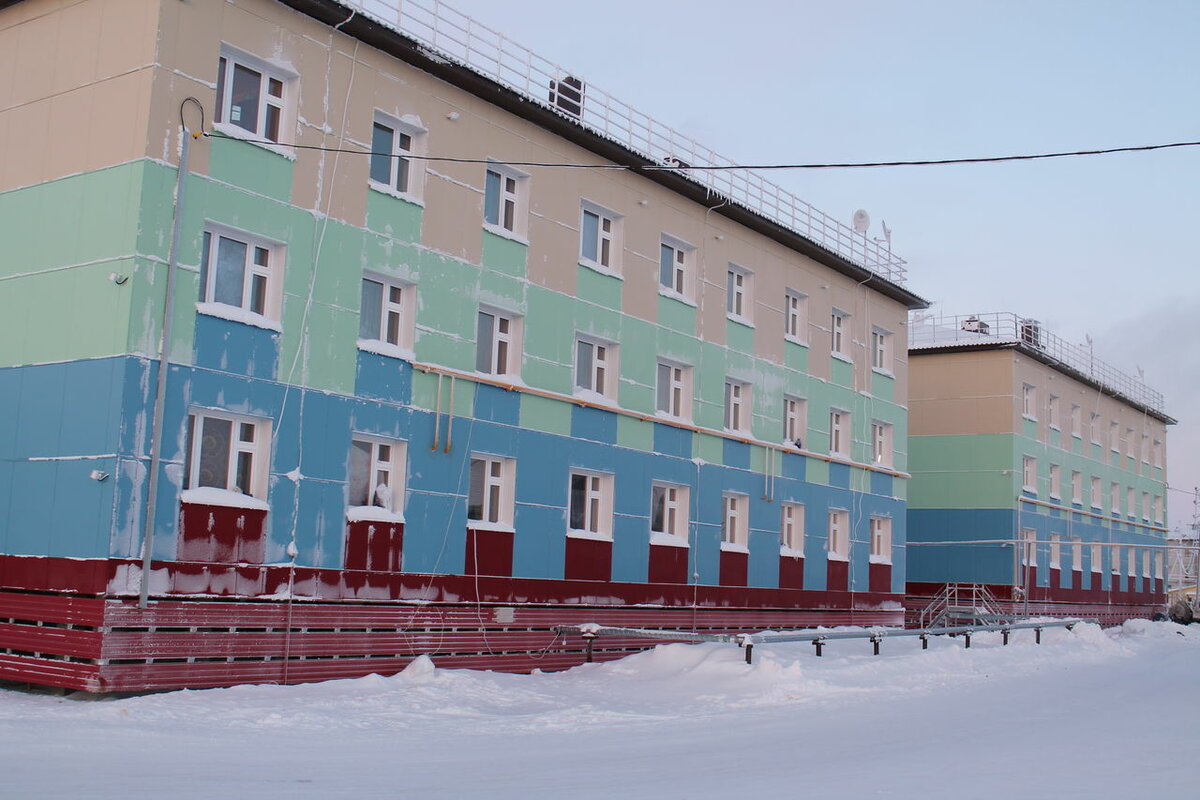 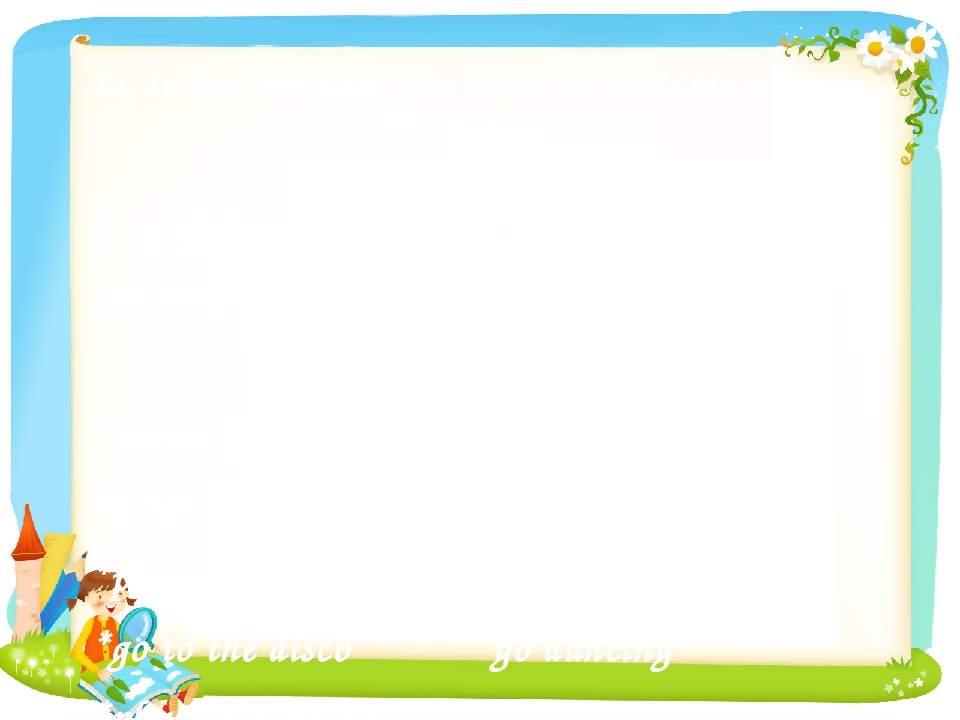 «Экскурсия» по поселку»
— Ребята, я буду вашим экскурсоводом, покажу вам разные здания нашего поселка
      На экскурсию мы едем, поселок  свой узнать хотим.
      Вдоль по улицам проедем и в окошко поглядим. (3-4 раза)
       Стоп. Смотрите прямо, что же это перед нами?
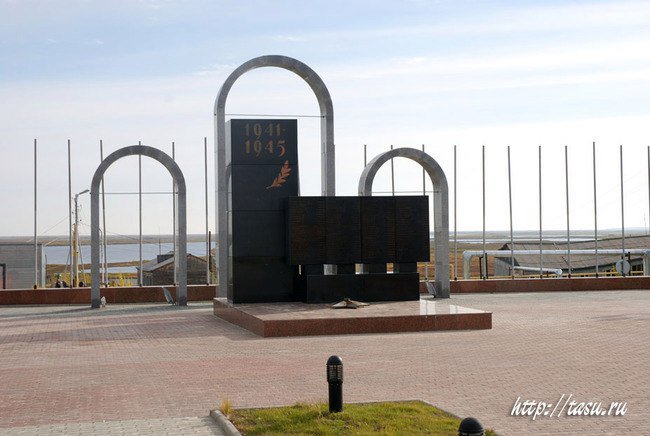 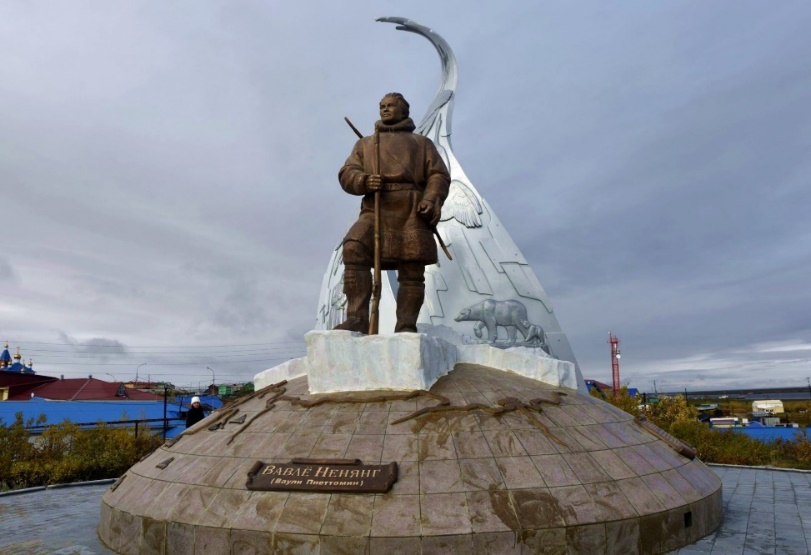 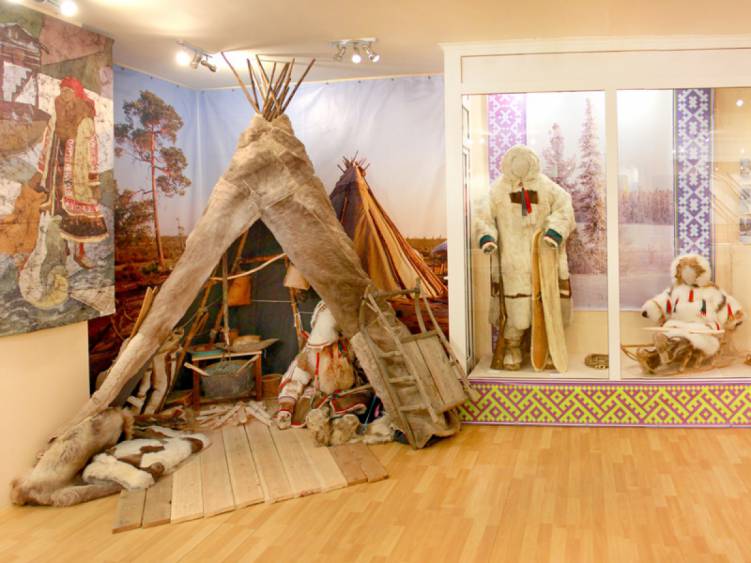 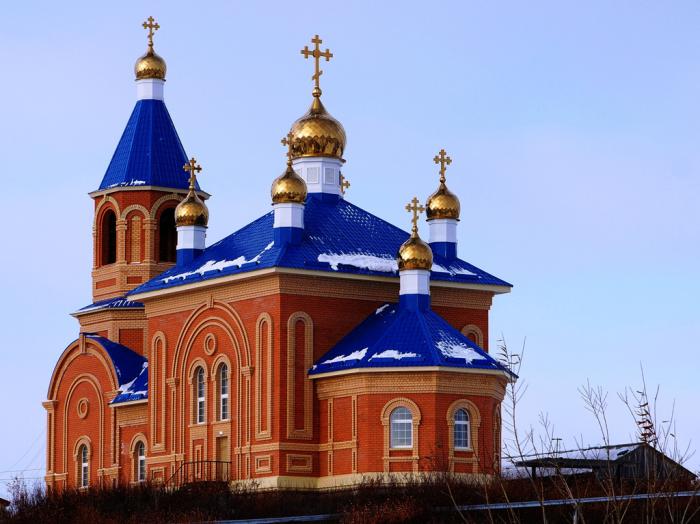 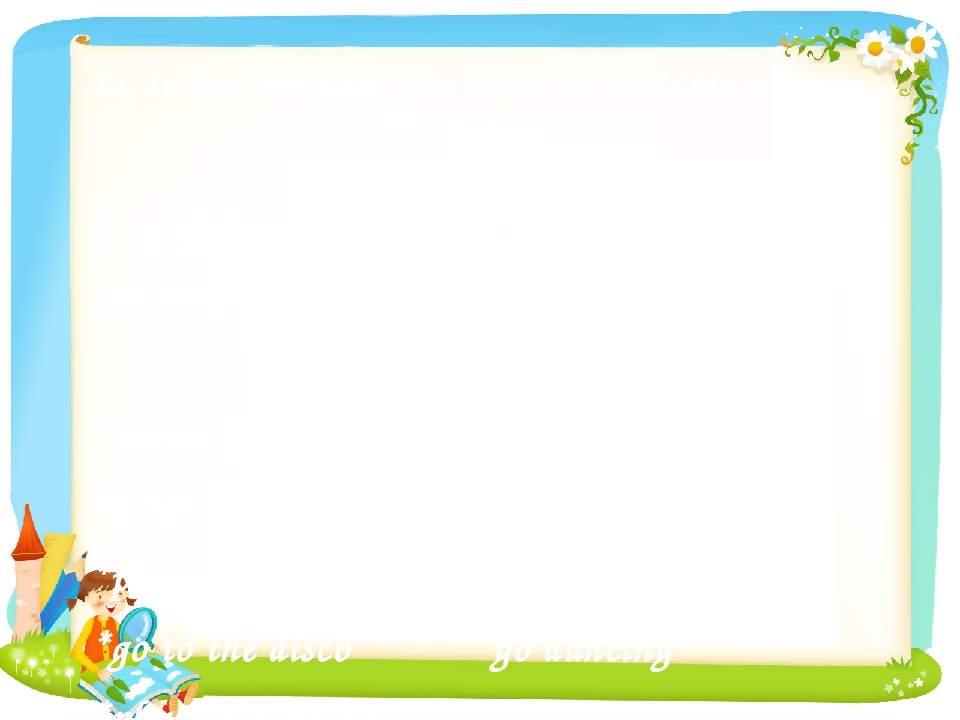 Игра «Да-да, нет-нет»
(если высказывание правильное, дети должны кивать головой и говорить «да-да», если ошибочное - топать и говорить «нет-нет»)
Можно переходить улицу на красный свет.
Можно сажать деревья и цветы во дворе
Можно бросать обертки от конфет на тротуар
Можно любоваться цветущей клумбой-
Можно ходить по газону.
Можно кричать на улице.
Можно быть вежливыми друг к другу.
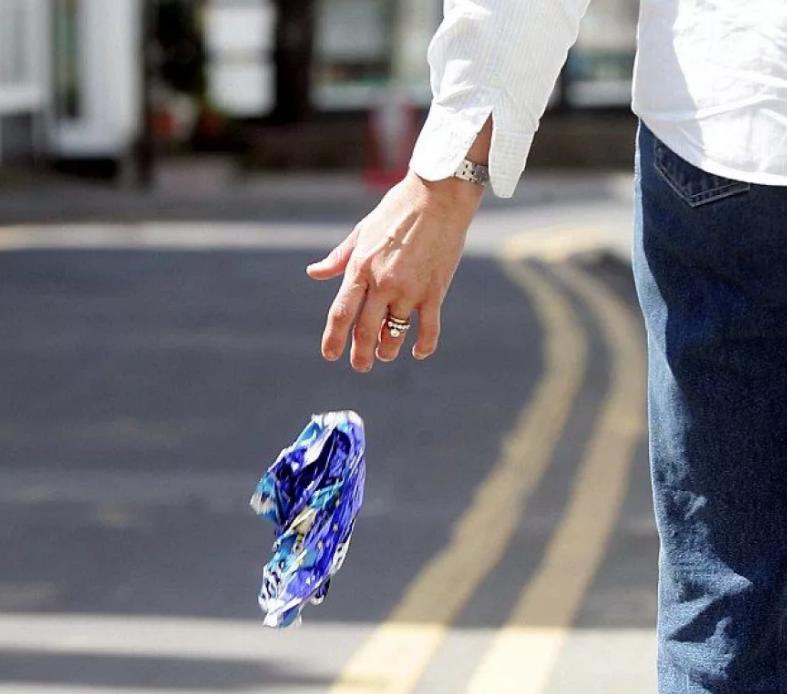 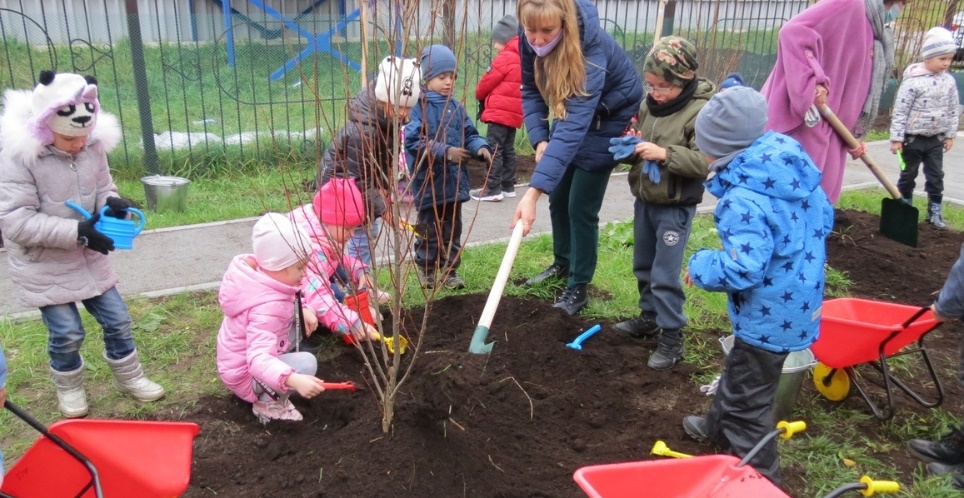 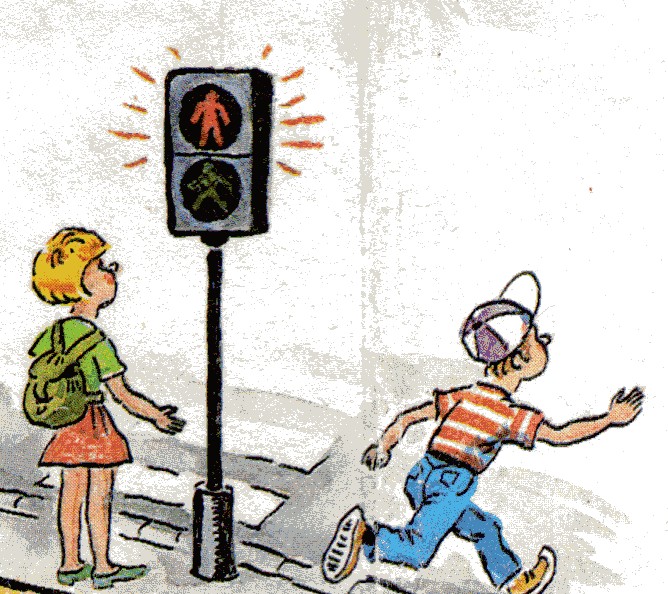 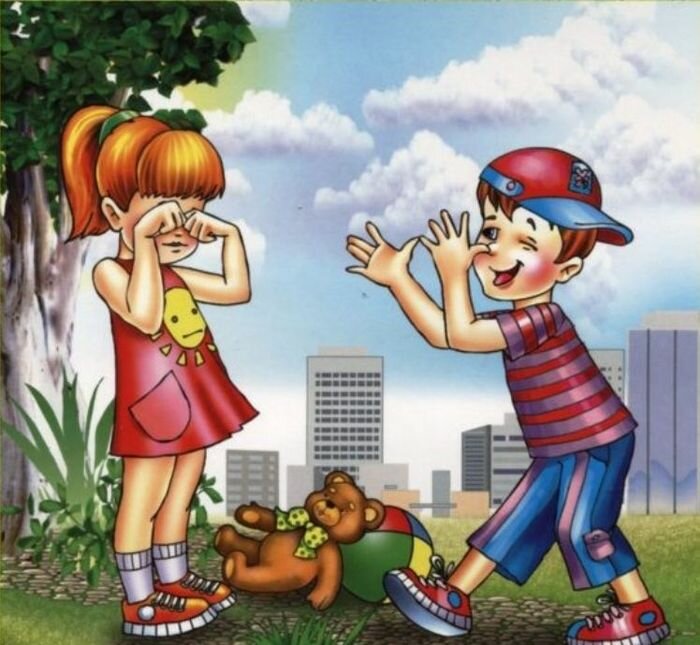 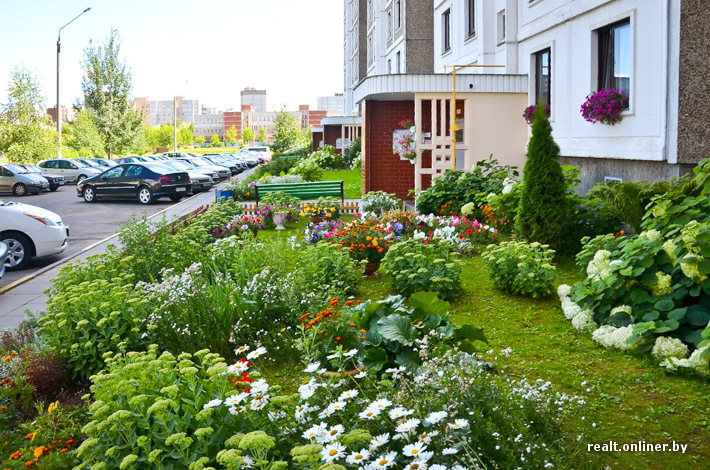 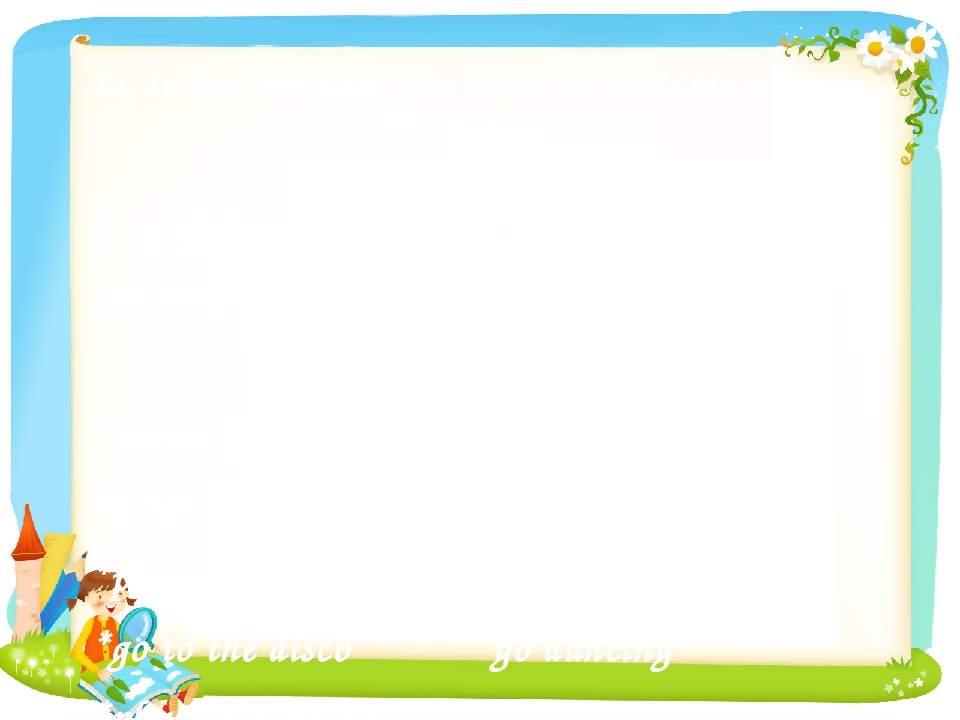 В нём есть картины удивительные,Картины редкие и восхитительные.Но покупать их не позволят.Не потому, что много стоят.Ведь это клад страны моей,Не магазин здесь, а…
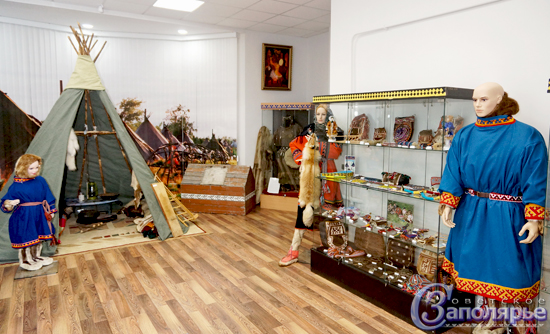 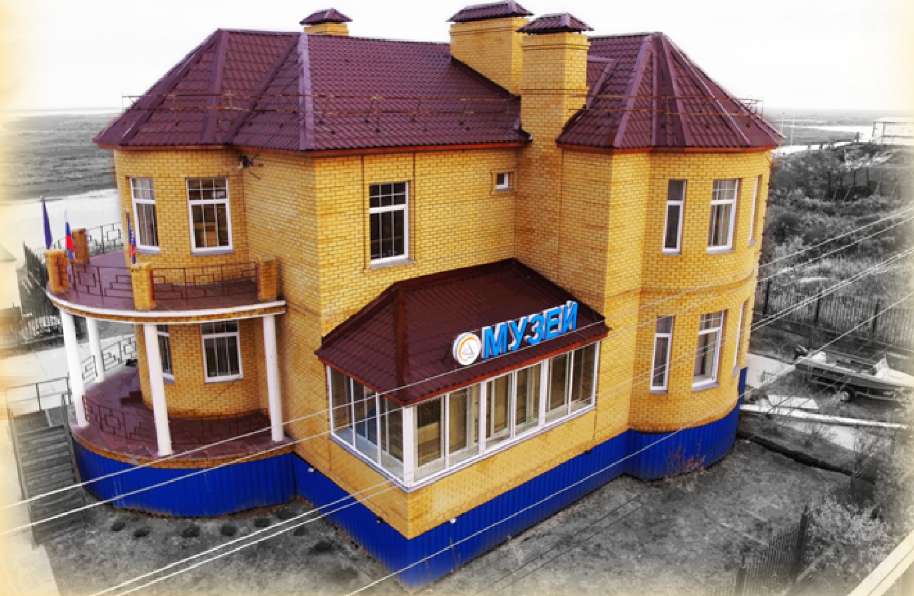 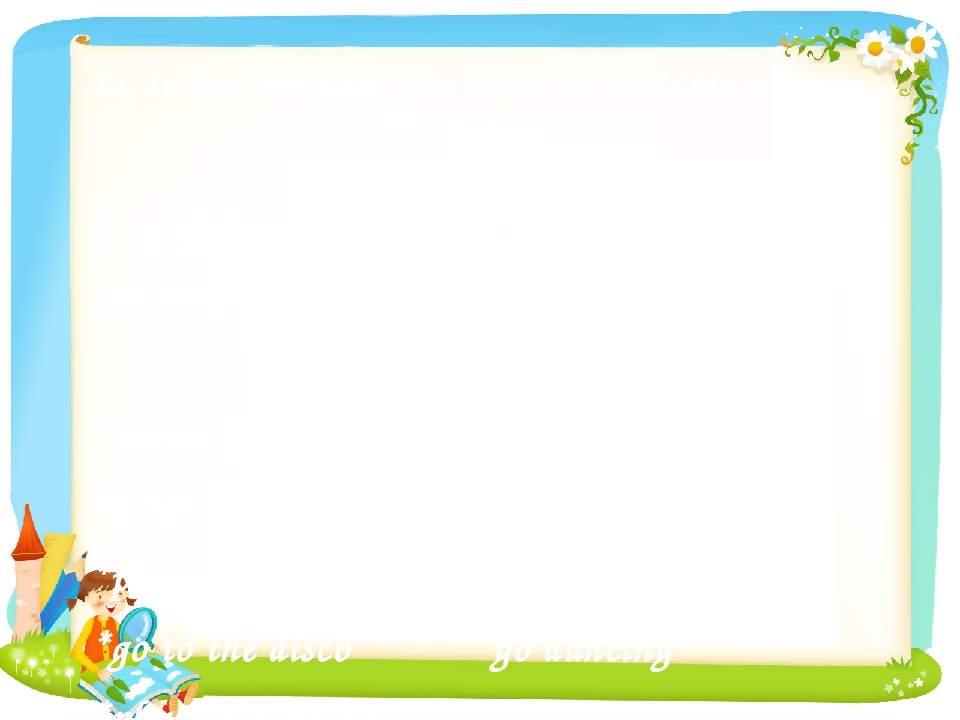 Здесь можно опустить письмо,Отправить телеграмму.По телефону позвонитьВ командировку маме.Ты можешь здесь купить конвертПослать посылку срочно.Всем передать большой приветВедь это здание- …
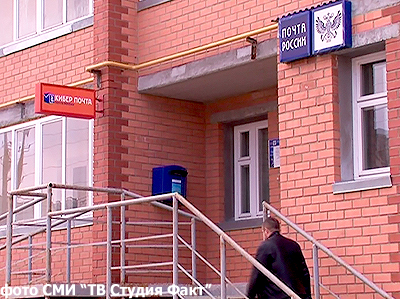 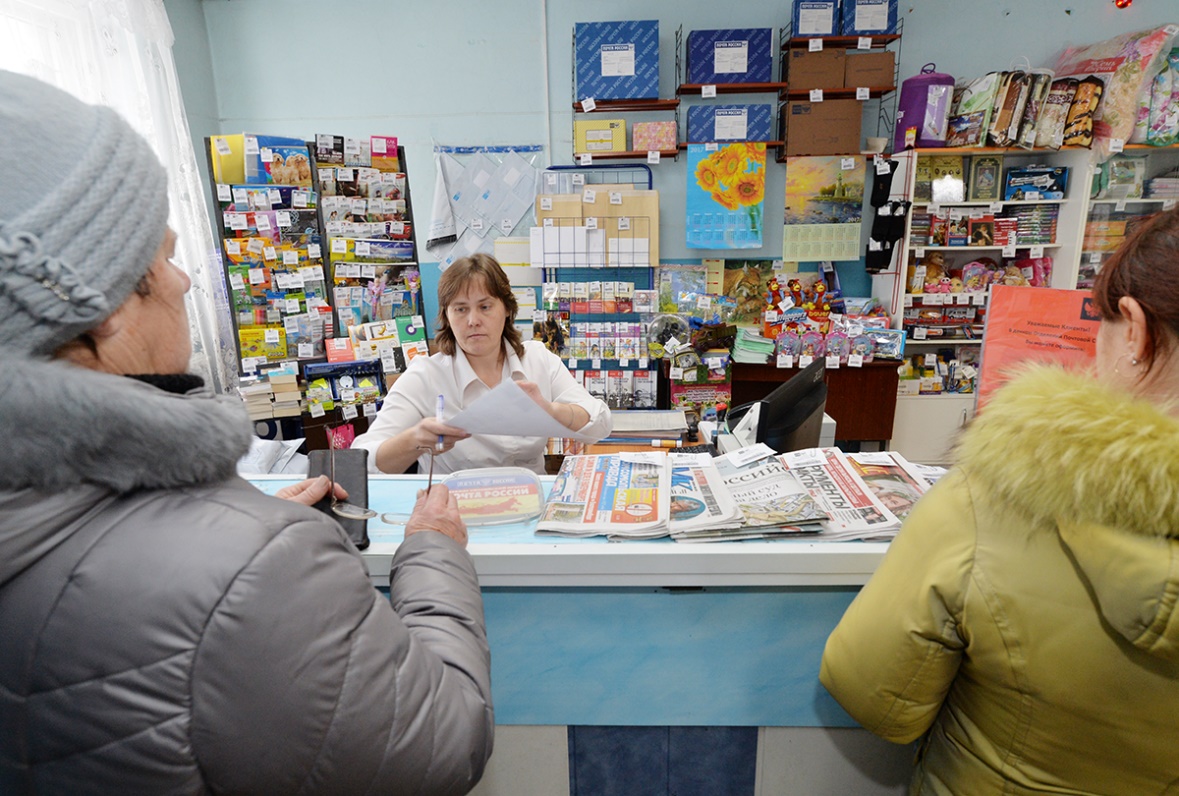 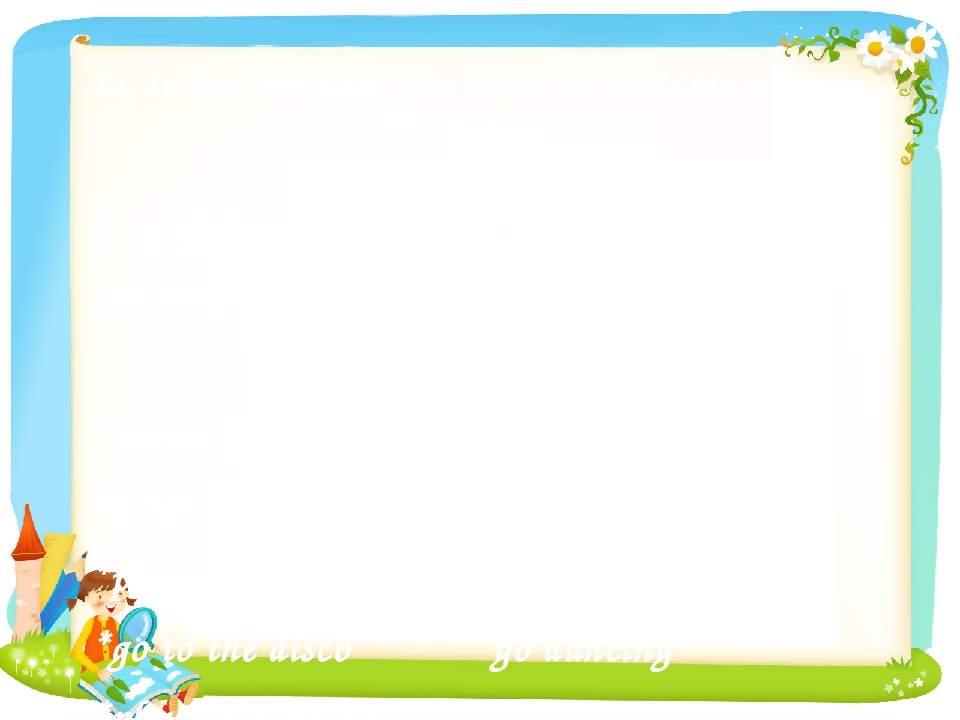 Люди в белом, не скучают,Не сидят без дела,Курс леченья назначаютЭти люди в белом.Если кто- то заболелВсе идут лечитьсяВ городскую, областную,Детскую…
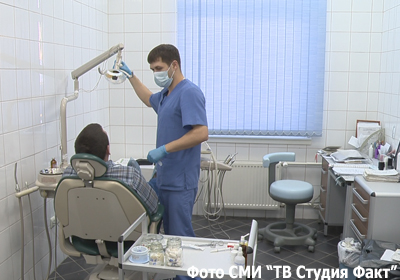 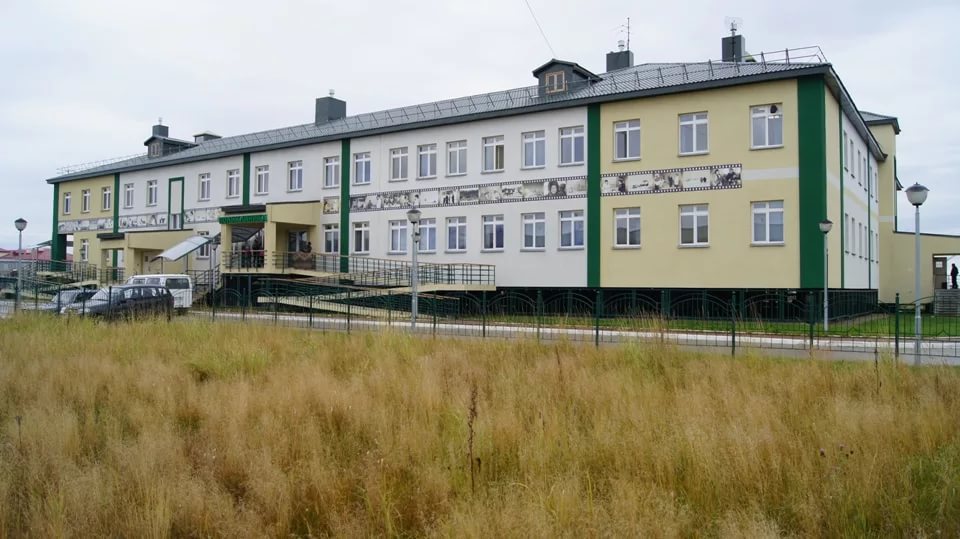 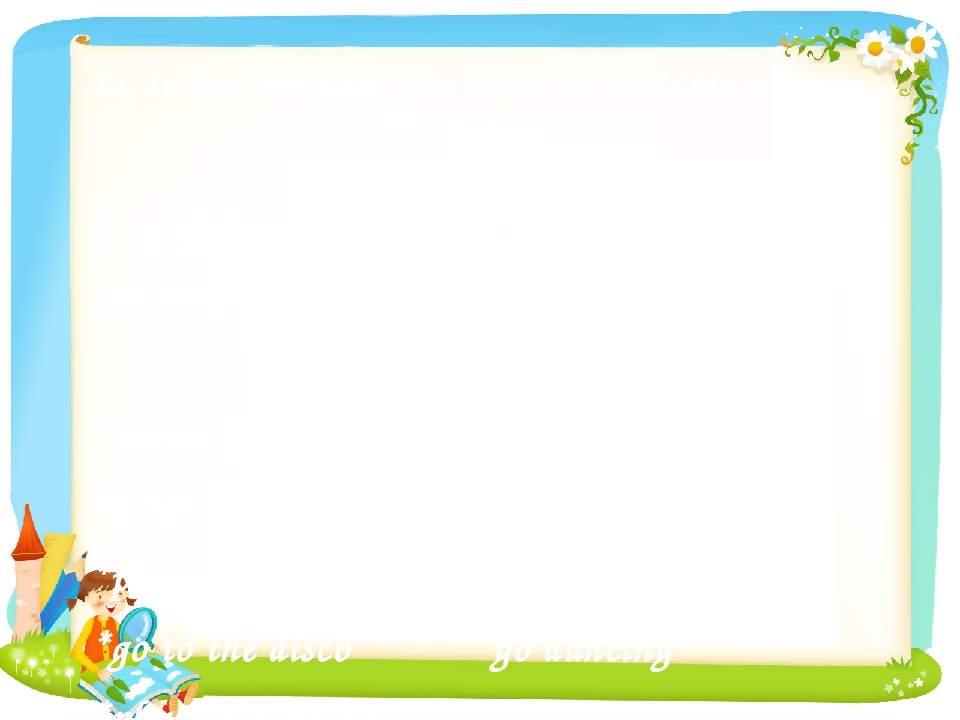 Если холодильник пуст,Кушать если нечего,Нет ни хлеба, ни капусты,Масла нет и гречки.Ты сюда входи скорейИ бери корзину,Покупай, что повкуснееВ нашем…
Это что за чудный дом?Сто детишек в доме том,Дом детишкам очень рад.Что же это?…
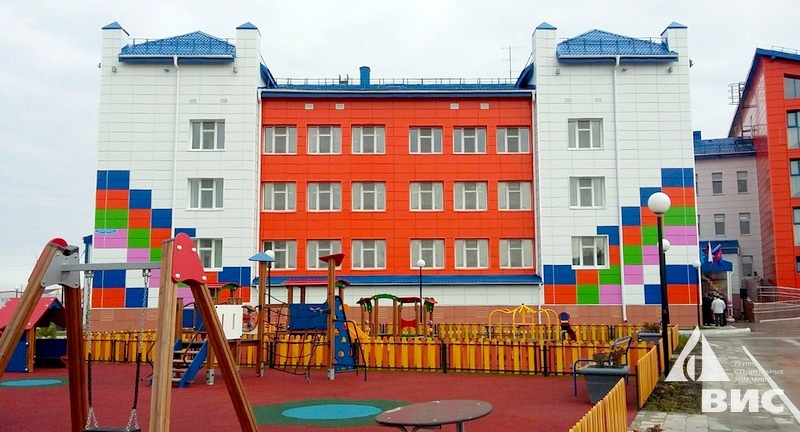 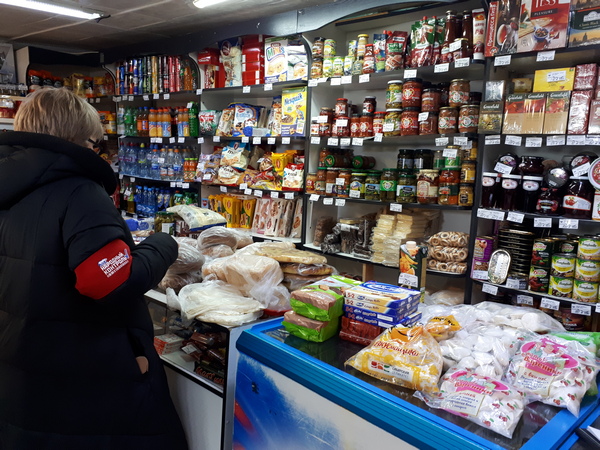 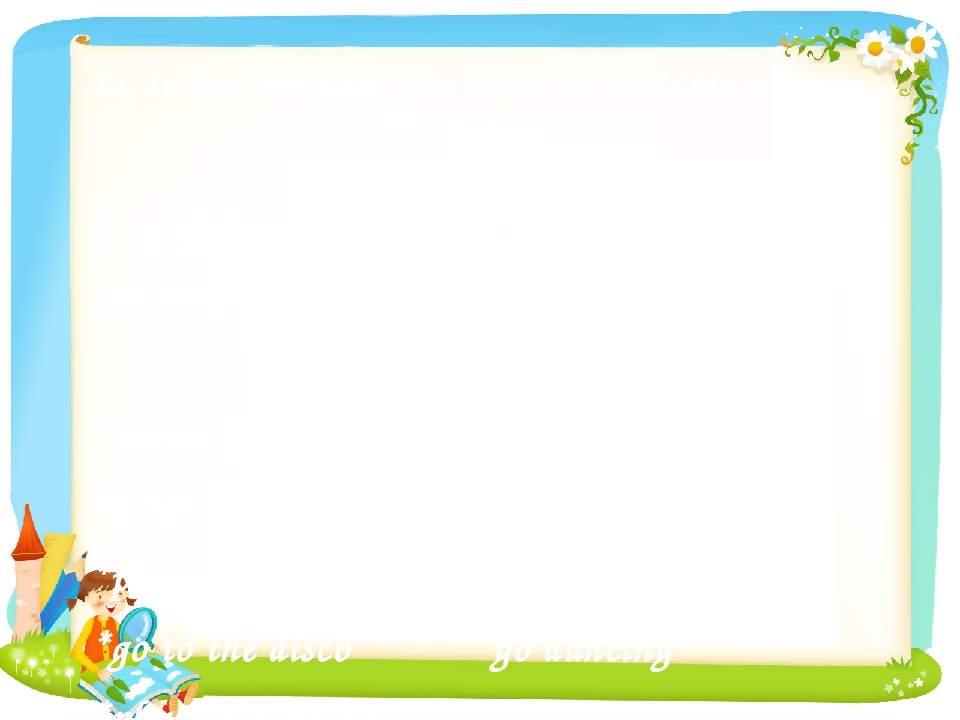 Игра «Расскажи про наш поселок, что в нем есть?»
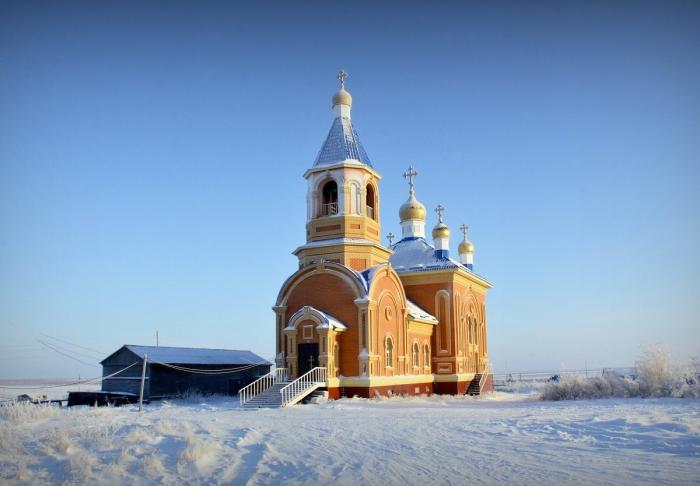 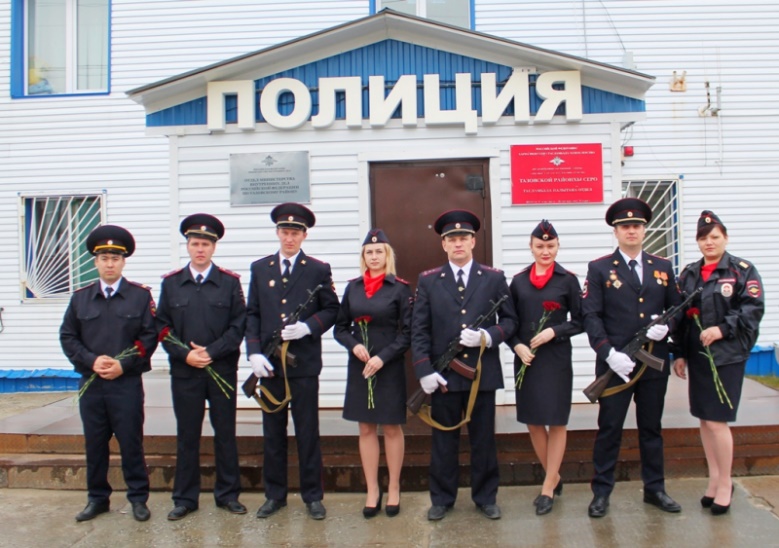 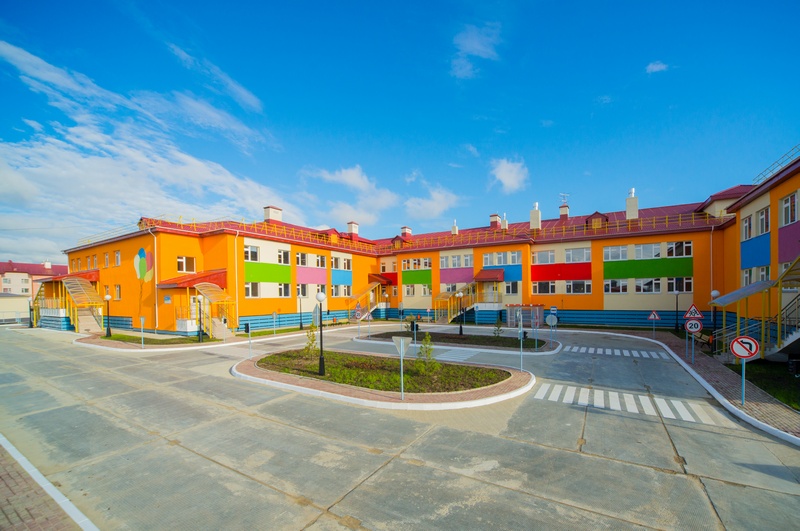 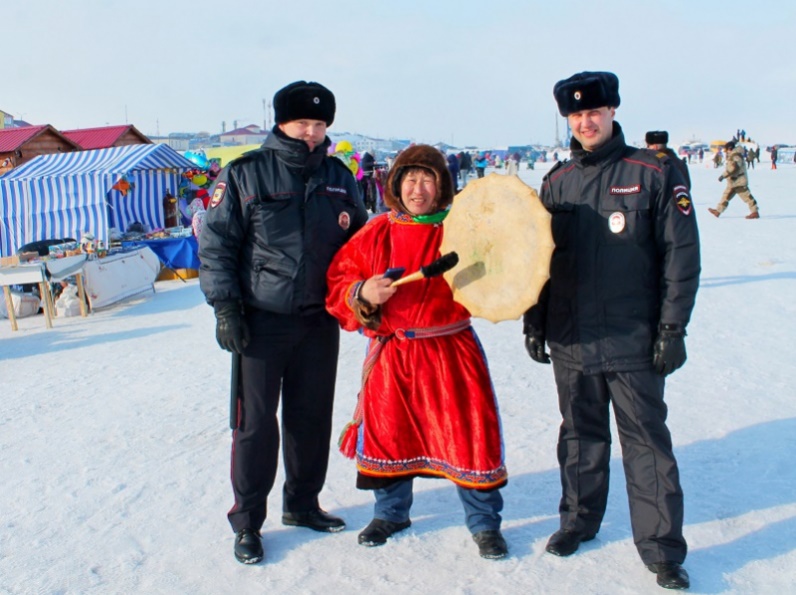 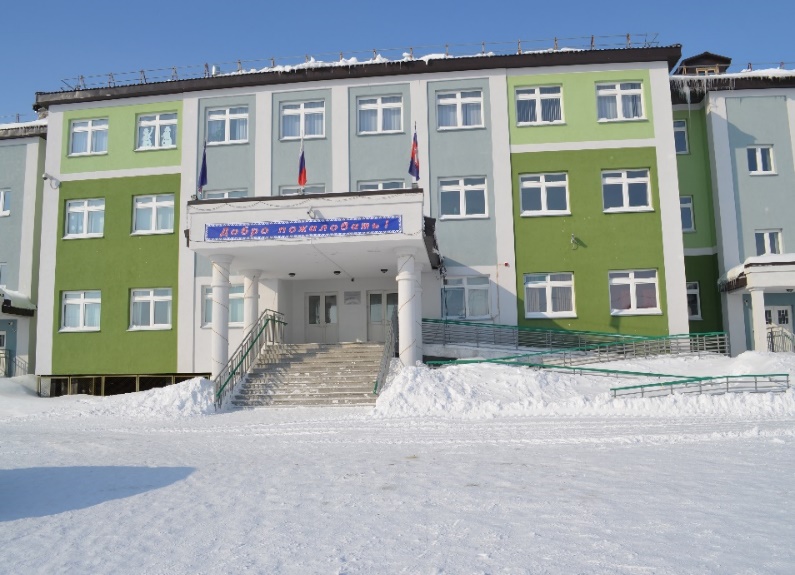 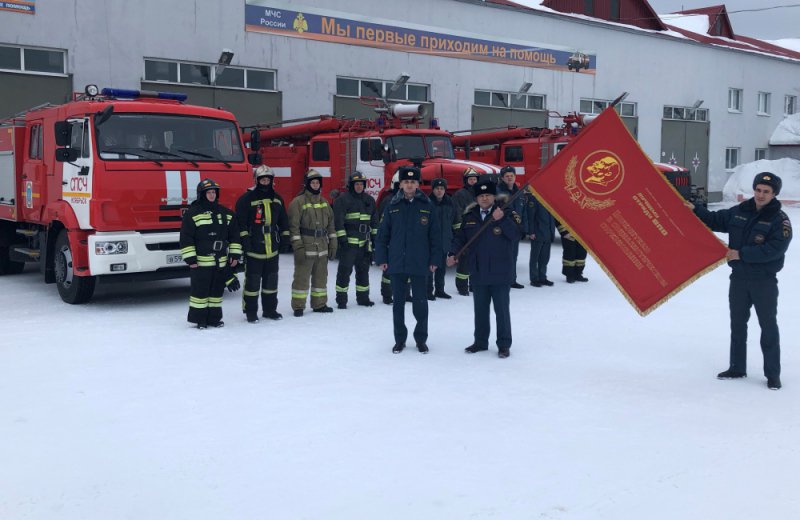 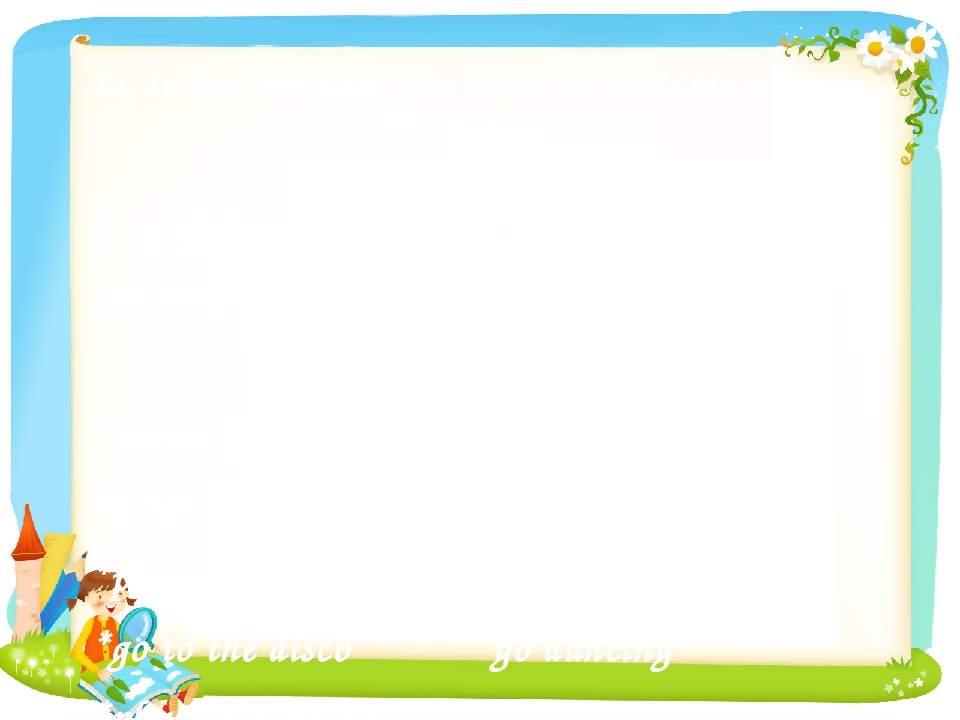 Рефлексия
Наше путешествие подошло к концу
-   Ребята, где мы с вами были? 
-   Как называется наш Поселок?
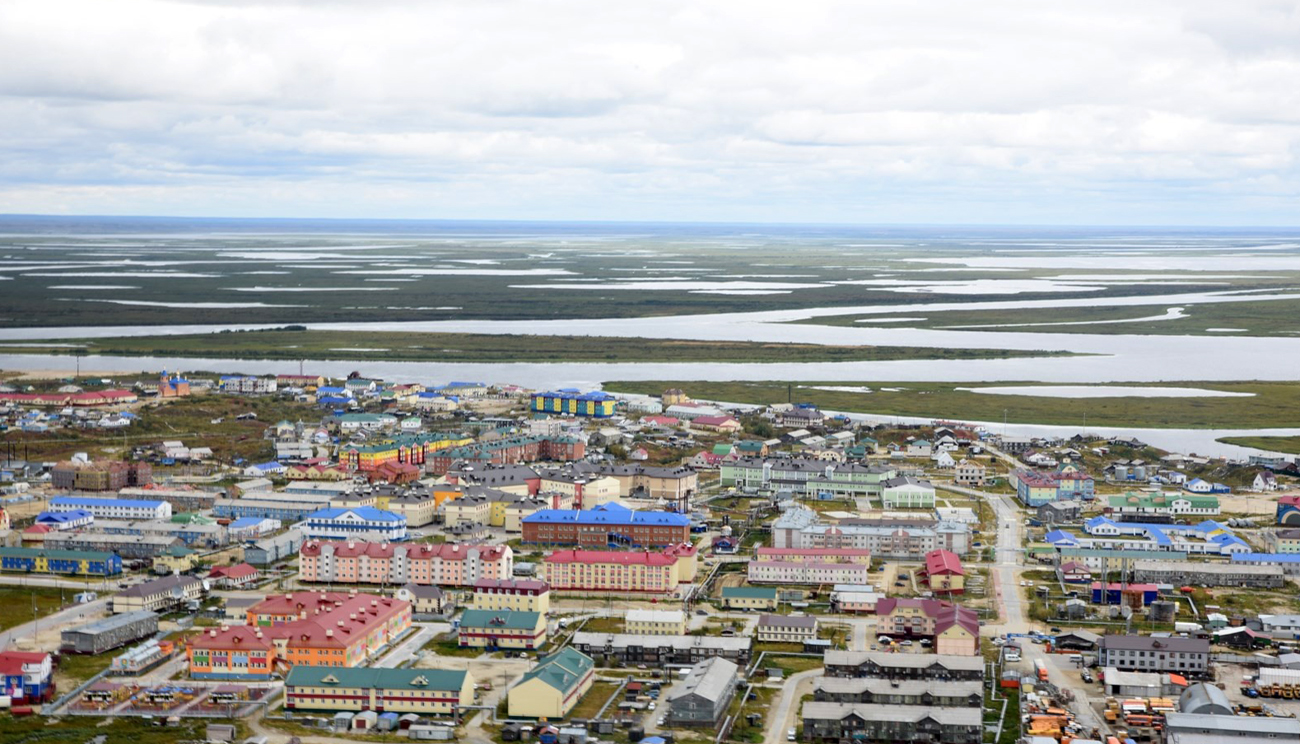